CUTS Initiative: Online Communicative Platform of State Practices
Tanushree Bhatnagar
CONSUMER UNITY & TRUST SOCIETY
1
Outline of the Presentation
2
India’s Economic Growth and Indian States
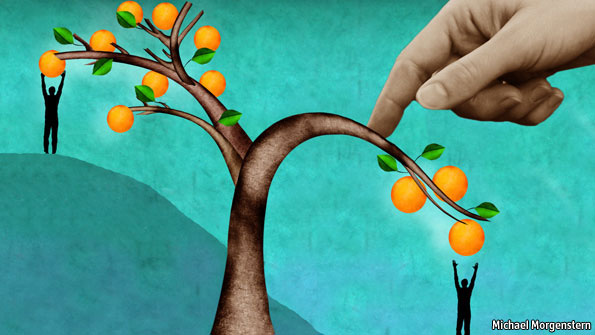 India: Once a shining economy right now going through a rough patch

Stress on “Faster, Sustainable and more Inclusive growth” and “creating inter-state synergies” - Twelfth five year plan

Federal structure makes States an integral contributor to the India’s growth story 

Some states are able to achieve better public policy outcomes manifested through better economic growth and governance and while others continue to languish at substantially lower levels

Inter-state synergies: one of the ways to achieve inclusive growth and break barriers to dissemination of ideas/successful endeavors
3
Indian States: Boiling Pots for Experiments
India is a country with many successful not-so-successful experiments in states , unique to the states, that do not achieve scale

Most of the times, such experiments in one state do not reach the other
 
Strong need for information 
     sharing and dissemination to 
     enable States to engage with and 
     learn from each other on 
     issues of common interest
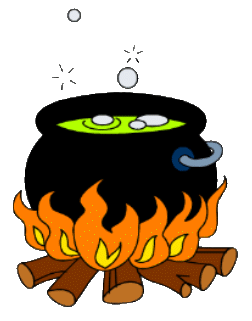 4
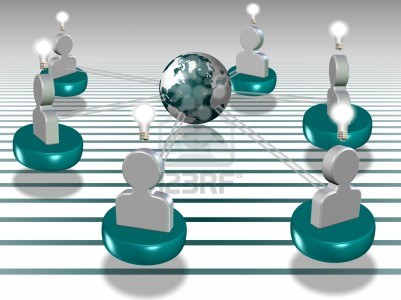 Need for anInformation  platform
The strengthening of the innovation ecosystem requires a platform for information sharing and dissemination 

This will enable ‘easy access’ to various practices in the states a ‘wider information repository’ on innovation and a platform for collaboration

Use of Information and Communication Technology desirable
5
Work Done Already
6
Need to broaden the scope
The stated attempts however only mention about successful practices and there is a strong need to highlight the not-so-successful practices also, so that successful practices are replicated and the other practices avoided

Additionally, the practices highlighted also need to be analysed further using internal inputs and third-party feedbacks

There is no platform where states can engage with and learn from each other

Similar practices in different States 
    might result in varying outcomes and 
    with the locus of political 
    accountability shifting to States, 
    States must tailor the ideas to their 
    own needs and demands.
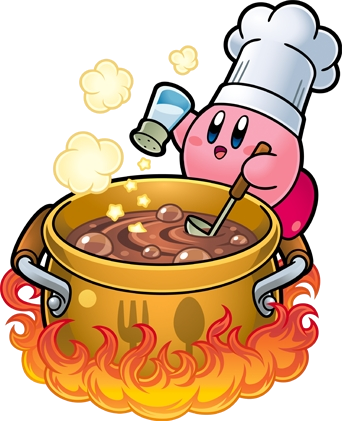 7
Definitions
8
ILLUSTRATION
Top 5 states in terms of rate of growth of 
Gross State Domestic Product
Source: Planning Commission of India
9
Taking lessons from the other states
10
So what exactly do we have in mind?
One-stop destination for single window access to successful as well as not-so-successful practices, indexed under specific heads such as agriculture, education, etc.

Allowing for online discussions, webinars, expert comments for efficient dissemination  of information.

Using ICT desirable given the wider outreach and ease of access of an online compendium- coherent, user friendly, sustainable and interactive Using standardised metadata, controlled vocabularies and qualified sources is also desirable

Capturing of approaches adopted by other countries and the work already done in India in similar situations will enable cross fertilization and provide global scalability and replicability
11
12
Methodology Proposed
13
State Practices
Practices reating to governance which directly impacts or is directly related to areas for which states government are responsible.

These successful as well as not so successful practices should be selected based on their innovativeness, appropriateness, sustainability, reliability and political and social impact.
14
Cont…
The target audience may include: policymakers, legislators, media persons, academicians, researchers, inter-governmental organisations, governments of other countries, etc. 

The successs of final outcome will be monitored with the help of success indicators:
Feedback and participation in the discussion on forum
Reference in action research conducted by other agencies
Inspiration taken by other states
15
Challenges
Lack of political will on part of states to take examples from the successful or not so successful practices in other states

Dissemination of the information

 Discontinuity of state partners/ state representatives

Not availability of complete or verified information

Sustainability of the portal
16
Recommendations
Need for large scale advocacy to disseminate information as well as to infuse political will within the states to give the platform a chance to prove its worth

 Need to update the concerned ministers/policy makers and the government departments 

Need for a strong network in each state and an effective mechanism for ensuring and maintaining institutional memory 

effective and sustainable strategy for continuous IT support

Create demand amongst states and academicians. Make it paid portal later on
17
Expected Outcomes
enhanced public availability of successful and not-so-successful practices -collected through action research
increased incidents of adopting the successful practices by the states
increased civic review of successful and not-so-successful practices
increased interest among state governments for Performance Score Cards.
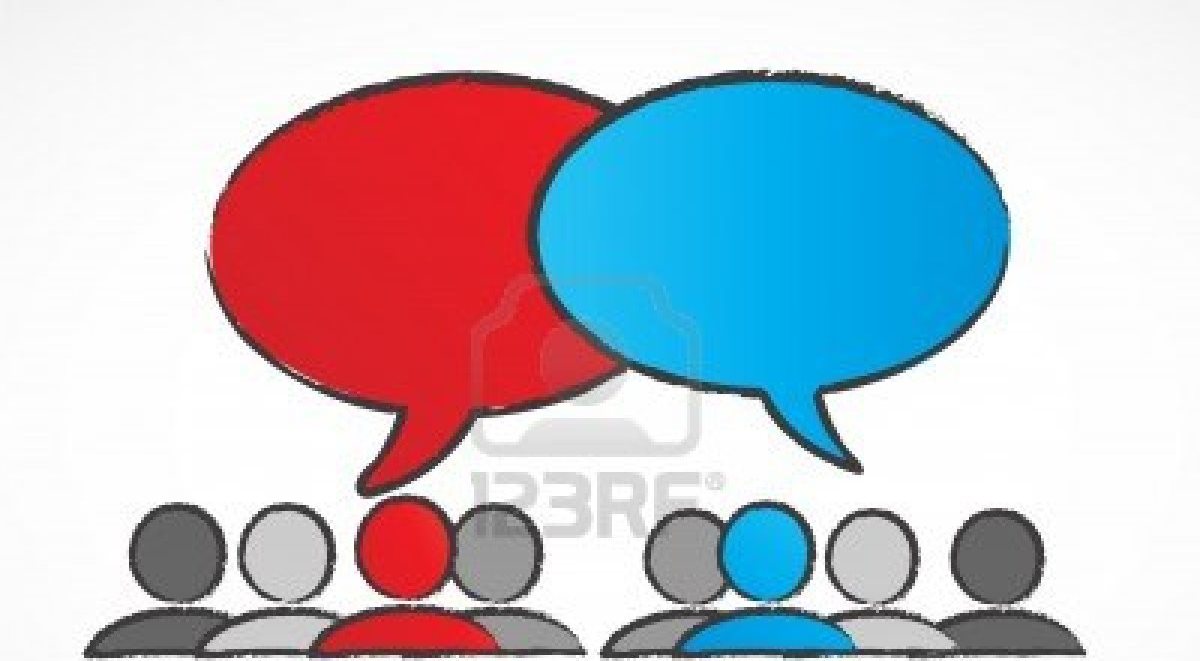 18
Overall Outcomes
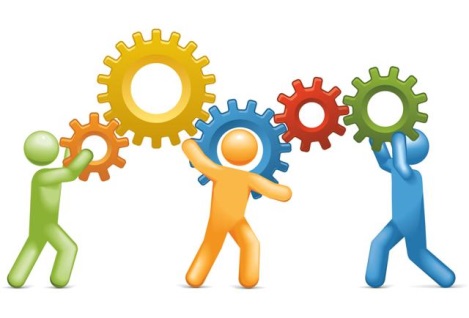 The process will lead to overall improvement in 
     the policies and practices, improved service   delivery within the        country and improved development results 


The following are positive consequences if the above-stated results are achieved:
There will be knowledge enhancement of policy makers and the project beneficiaries and the States in India, through dissemination.
Increased Accountability
Inclusive social, political and institutional growth in the selected areas. 
Actions will be streamlined so as to achieve improvements over time, and thus add to the economic growth of the States and the country.
19
Road Ahead
Policy and practice change will be based on the assumption that social and political environment in states will be conducive for advocacy of such changes.

Acknowledge the fact that the expected and overall outcomes will be achieved over a long period of time through a slow yet steady process
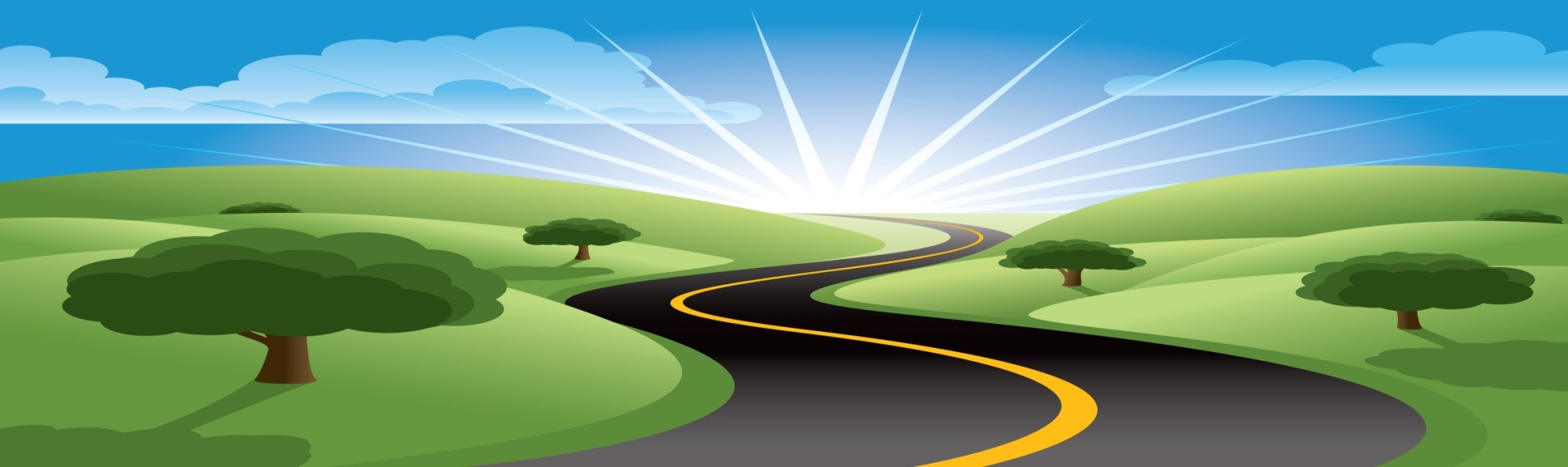 20
THANK YOU
CONSUMER UNITY & TRUST SOCIETYD-217, BhaskarMarg, Bani Park Jaipur 302 016, India Ph: 91.141.228 2821; Fx: 91.141.228 2485 Web: www.cuts-international.org
21